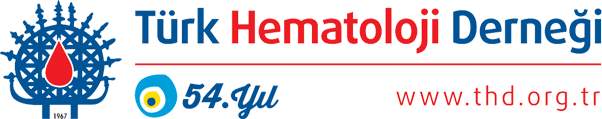 LÖKOSİTOZ İLE BAŞVURAN BİR HASTA4. Hafta
Dr A. Emre Eşkazan
İstanbul Üniversitesi-Cerrahpaşa, Cerrahpaşa Tıp Fakültesi
İç Hastalıkları Anabilim Dalı, Hematoloji Bilim Dalı
THD KML&MPN Ustalık Sınıfı - 1. Modül – 4. Hafta
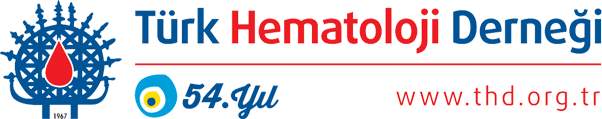 Olgu Sunumu
Dasatinib altında optimal yanıtlı hasta nefes darlığı nedeniyle tetkik ediliyor. 

Fizik muayenesinde sağ akciğer bazalde solunum sesleri alınamıyor, perküsyonda sağ kostadiafragmatik sinüs kapalı tespit ediliyor, bunun dışında fizik muayenede bir patoloji yok.

PA akciğer grafisinde sağ orta alana kadar plevral efüzyon (PE) tespit ediliyor.

Troponin ve NT-proBNP değerleri normal değerlerde, EKG’de göğüs derivasyonlarında düşük QRS voltajı tespit ediliyor, QTc 440 ms bulunuyor.

Transtorasik ekokardiyografide 10 mm perikardiyal efüzyon mevcut, pulmoner arter sistolik basıncı 24 mmHg (22-30 mmHg) olarak ölçülüyor.
THD KML&MPN Ustalık Sınıfı - 1. Modül – 4. Hafta
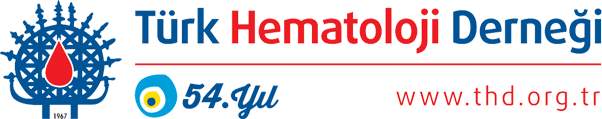 Olgu Sunumu/PE Yönetimi
Evre 2 PE tespit edilen hastada, PE’nin dasatinib ile ilişkili olduğu düşünülüyor.

Dasatinib tedavisine ara veriliyor, haftada 2 gün furosemid 40 mg tb 1x1 veriliyor. 

2 hafta sonra hastadaki PE’nin fizik muayenede azaldığı görülüyor, PA akciğer grafisi de bunu destekliyor.
THD KML&MPN Ustalık Sınıfı - 1. Modül – 4. Hafta
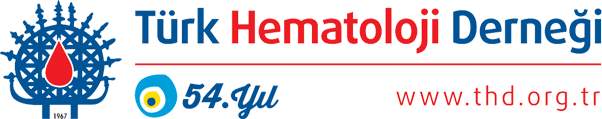 Olgu Sunumu/Tedavi
2 hafta sonra PA akciğer grafisi ve fizik muayenede PE’nin tamamen gerilediği görülüyor, furosemid tedavisi kesiliyor.

Toplamda 1 ay süre ile dasatinib almayan hastaya, dasatinib tedavisi 70 mg/gün olarak tekrar başlanıyor.

Takipte PE tekrarlamıyor, hastada dasatinib ile ilişkili ek bir toksisite gelişmiyor.
THD KML&MPN Ustalık Sınıfı - 1. Modül – 4. Hafta
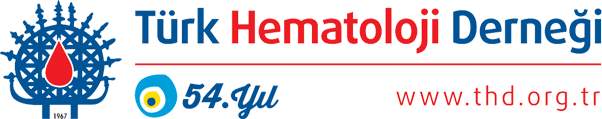 Olgu Sunumu/Takip
Dasatinib 70 mg/gün kullanan hastanın BCR-ABL1 IS değerleri MR4-MR4,5 arasında seyrediyor. 

QTc: 450 ms.

Bu arada hastanın ikinci bir görüş için başka bir hematoloğa gittiği ve o hekimin yaptığı incelemelerde hastanın kendisi ile HLA tam uyumlu 28 yaşında erkek kardeş donör adayı olduğu öğreniliyor.

Hasta size kök hücre nakli olması gerekip, gerekmediğini soruyor.
THD KML&MPN Ustalık Sınıfı - 1. Modül – 4. Hafta
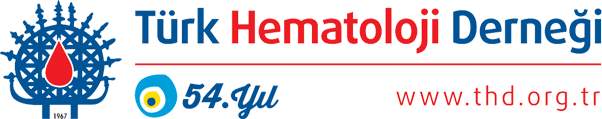 Olgu Sunumu/Takip
37 yaşında ve toplam takibinin 72., dasatinib tedavisinin ise 36. ayında olan hasta gebelik istediğini söylüyor ve size bunun mümkün olup, olmadığını soruyor.

Bu arada hasta bir süredir sitalopram tedavisini kesmiş, QTc: 430 ms. 

Hasta aralıklı baş ağrılarının olduğunu, bunun dasatinib ile ilişkili olduğunu düşündüğünü ve artık ilaç kullanmak istemediğini belirtiyor ve size dasatinibi tamamen kesip, kesemeyeceğini de soruyor.

Yaklaşık 3 yıldır dasatinib altında derin moleküler yanıtta takip ediliyor.
THD KML&MPN Ustalık Sınıfı - 1. Modül – 4. Hafta
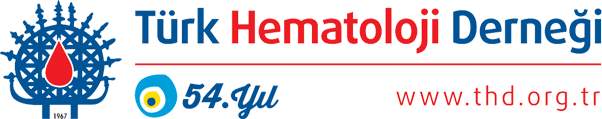 Sorular
Soru 1. Hastada gelişen PE’nin yönetimi hakkında ne düşünüyorsunuz? Siz olsaydınız farklı bir uygulamada bulunur muydunuz? Lütfen tartışınız.

Soru 2. Tarif edilen hastada sizce allojeneik kök hücre nakli endikasyonu var mıdır? Mevcut bilgiler ışığında lütfen yorumlayınız.

Soru 3. Hastanın gebe kalıp, kalamayacağını ve bununla ilgili nasıl bir planlamanın uygun olabileceğini tartışınız.

Soru 4. Tariflenen hastadaki baş ağrısı gerçekten dasatinib ile ilişkili olabilir mi? Bu hasta tedavisiz remisyon (treatment-free remission) için uygun bir aday mıdır? Lütfen yorumlayınız. Ayrıca tedavisiz remisyon için olmazsa olmaz ve ideal şartlar ile tedavisi kesimi sonrasındaki takip önerilerini ve tedavi kesilmesi sonrası olası yaşanabilecek sorunları tartışınız.
THD KML&MPN Ustalık Sınıfı - 1. Modül – 4. Hafta